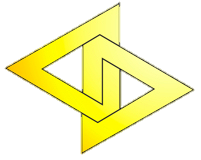 ЛИПЕЦКИЙ ГОСУДАРСТВЕННЫЙ ТЕХНИЧЕСКИЙ УНИВЕРСИТЕТ
Оценка платежеспособности и финансовой устойчивости предприятия  на примере  ООО «ЛСК
Маевский Владислав группа ЭУП-15
Руководитель:
к.э.н., доцент
Круглов Игорь Валеоьевия
Липецк - 2019
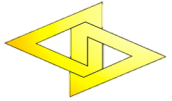 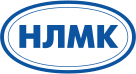 Цель выпускной квалификационной работы -проведение оценки стоимости компании с применением классических подходов на примере ПАО «НЛМК».
Задачи исследования:
Изучить теоретические основы оценки стоимости компании.
Проанализировать деятельность выбранной компании.
Осуществить оценку стоимости ПАО «НЛМК» с  применением изученных методов.
Определить итоговую стоимость и выявить факторы, влияющие на изменение стоимости компании.
Объект исследования - стоимость публичного акционерного общества «НЛМК».

Предмет исследования - классические подходы к оценке стоимости компании.
2
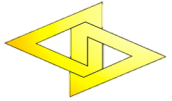 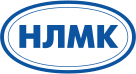 Трактовка понятия «стоимость компании»
Стоимость компании - это наиболее вероятная  рассчитанная величина, определенная на дату оценки в соответствии с выбранным видом стоимости согласно требованиям Федерального стандарта оценки «Цель оценки и виды стоимости». – [ФСО №1 (утв. Приказом Минэкономразвития России от 20.05.2015 №297)]
Под стоимостью компании понимается стоимость полезности (в форме приведенных ожидаемых в будущем сальдированных потоков), генерируемой всеми активами (инвестиционным капиталом) компании. - [А. Дамодаран, Р. Брейли, С. Майерс]
Стоимость  компании «равноценна текущей стоимости будущих выгод от его функционирования» . – [В.М. Рутгайзер]
Стоимость любой компании определяется исключительно ее будущими доходами и, следовательно, не зависит от соотношения акционерного и заемного капитала. - [статья Ф. Модильяне и М. Миллер]
3
Основные подходы и методы оценки стоимости компании
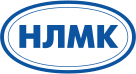 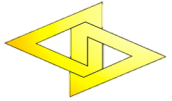 Сравнительный
(рыночный)
Затратный
(имущественный)
Доходный
Метод капитализации дохода
Метод дисконтирования денежных потоков
Метод оценки стоимости чистых активов 
Метод оценки ликвидационной стоимости
Метод рынка капитала
Метод сделок 
Метод отраслевых сделок
Преимущества: основывается на реально существующих активах.
Недостатки: частично не учитывает стоимость НМА, статичен, нет учета будущих ожиданий.
Преимущества: учитывает будущие ожидания, рыночный аспект, экономическое устаревание. 
Недостатки: трудоемкий прогноз, частично вероятностный характер.
Преимущества: отражает нынешнюю, реальную практику покупки.
Недостатки: основан на прошлом, нет учета будущих ожиданий, 
труднодоступные данные.
4
Основные сведения о компании
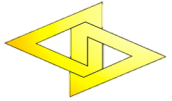 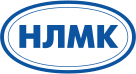 Одна из крупнейших металлургических компаний в мире.
НЛМК:

ведущий поставщик слябов и трансформаторной стали в мире;
 крупнейший российский поставщик продукции с добавленной стоимостью (прокат с полимерным покрытием, оцинкованная и электротехническая сталь, сортовая металлопродукция)
Ключевые показатели (2017 г.)  
Произведено 17 млн. тонн стали;
Выручка от продаж 411 млрд. руб.
23 % российского производства стали - №1 по объему производства стали в России и входит в 20-ку крупнейших  производителей стали в мире;
Продажи на внутренний рынок – 35%
5
Оценка стоимости компании затратным подходом
Таблица 2 - Показатели, необходимые для расчета стоимости ПАО «НЛМК» методом чистых активов (по балансу), тыс. руб.
6
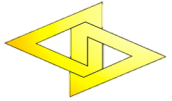 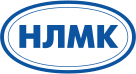 Рисунок 4 - Динамика стоимости ПАО «НЛМК» методом чистых активов
7
Оценка стоимости компании сравнительным подходом
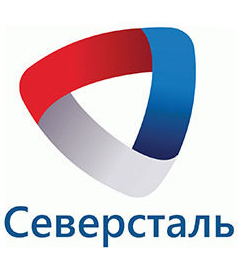 Отраслевая принадлежность – металлургическое производство.
Объем производства стали – 17,1 млн. т
Численность персонала - 26300 чел.
Выручка – 411806 млн. руб.
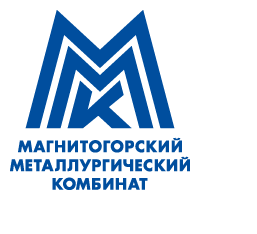 Отраслевая принадлежность – металлургическое производство.
Объем производства стали – 12,9 млн. т
Численность персонала - 22066 чел.
Выручка – 392782 млн. руб.
Отраслевая принадлежность – металлургическое производство.
Объем производства стали - 15,4 млн. т
Численность персонала - 23114 чел.
Выручка – 359530 млн. руб.
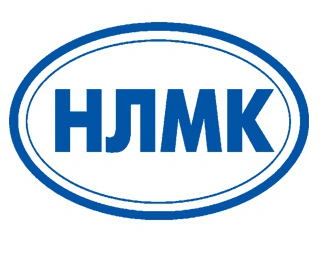 8
Оценка стоимости компании доходным подходом
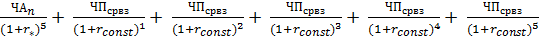 Vn =
(1)
Рисунок 5 - Динамика стоимости ПАО «НЛМК» методом чистых активов
9
Итоговая стоимость ПАО «НЛМК»
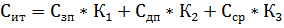 (2)
где Сит - итоговая стоимость компании;
Сзп, Сдп, Сср - стоимости, определенные затратным, доходным и сравнительным подходами;
К1, К2, К3 - соответствующие весовые коэффициенты, выбранные для каждого подхода к оценке.
Таблица 13 - Определение окончательной стоимости ПАО «НЛМК»
10
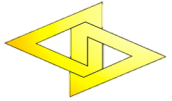 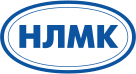 Рисунок 6 – Стоимость ПАО «НЛМК» методами дисконтирования денежных потоков и чистых активов
11
Рисунок 7 - Влияние факторов на стоимость компании  методом чистых активов на 31.12.2016 г.
Рисунок 8 - Влияние факторов на стоимость компании  методом дисконтирования денежных потоков в период 31.12.2016 г.
12
Рисунок 9 - Влияние факторов на стоимость компании  методом чистых активов на 31.12.2017 г.
Рисунок 10 - Влияние факторов на стоимость компании  методом дисконтирования денежных потоков на 31.12.2017 г.
13
Благодарю за внимание!